IMPLANTACIÓN DE HERRAMIENTAS DE EVALUACIÓN EN LA PLATAFORMA VIRTUAL MOODLE DE LA ESPE EXTENSIÓN LATACUNGA.
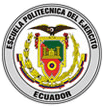 Autores: Barrionuevo Lozada Carlos H.
Director: Ing. Fabián  Montaluisa
Codirectora: Ing. Ivon  Arias
Latacunga, 14 Agoto del 2013
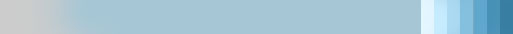 INTRODUCCIÓN
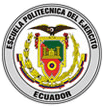 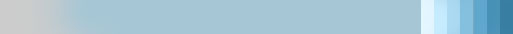 OBJETIVOS
Objetivo general
Implementar herramientas de evaluación en la Plataforma  Virtual Moodle de la ESPE-EL  para la Escuela de Conducción, utilizando un punto de referencia exacto, al igual que la determinación de ciertos parámetros que influyen en la observación de los datos, como normas y estándares de calidad para realizar correcciones y obtener lecturas confiables, a fin de apoyar al desarrollo tecnológico, técnico y económico y que sirvan a su vez como guía para desarrollar aplicaciones similares.
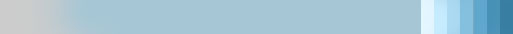 OBJETIVOS
Objetivos específicos
[Speaker Notes: Reducir el tiempo promedio en los procesos de inscripción y matriculación a los estudiantes, a fin de disminuir los costos del tiempo del personal administrativo dedicado a estas tareas. 

Disminuir la cantidad de reclamos realizados por mal cálculo de las notas y promedios

Diseñar un sistema que sea amigable, eficiente y fácil de acceso en su manejo. 

Tener trazabilidad en la información correspondiente a la inscripción, matrícula y calificaciones de los alumnos]
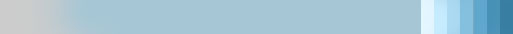 PROBLEMA
DEFINICIÓN DEL PROBLEMA
En la escuela de conducción de la  ESPE-EL no existe un registro digitalizado de evaluaciones finales, calificaciones lo que ha generado un problema en la obtención de la información, pues el manejo manual  genera errores y malestar en los estudiantes
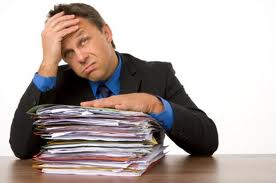 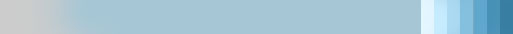 SOLUCIÓN
El impulso para la Implementación de Herramientas de Evaluación  en la Plataforma Virtual Moodle de La ESPE-EL, sería una de las soluciones para mencionados inconvenientes, la implementación permitirá optimizar recursos didácticos y beneficiará  a muchos alumnos que podrán cursar su asignatura a partir de programas reformados, adecuados a lo virtual, es una solución integral que permite a la institución optimizar las operaciones, con la finalidad de simplificar procesos para una mejor labor dentro del plantel, cubriendo las necesidades de información académica y administrativa.
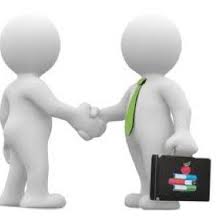 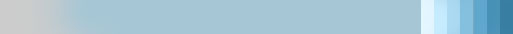 HERRAMIENTAS
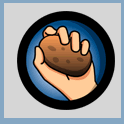 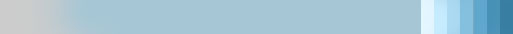 METODOLOGÍA SCRUM
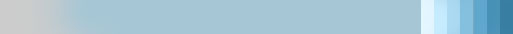 ROLES SCRUM
Solo existen tres roles dentro de Scrum
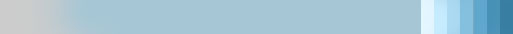 Dueño del Producto
Dueño del Producto
Scrum Master
Equipo
Representa a todos los interesados en el producto final.
Marca las prioridades del producto
Lleva el control de las estimaciones
Definir la funcionalidad del producto
Decidir las fechas de liberación y el contenido (release)
Aceptar o rechazar el producto
1
2
3
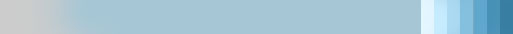 Scrum Master
Scrum Master
Dueño del Producto
Equipo
Responsable del proceso de Scrum.
Incorporación de Scrum en la cultura de la organización.
Asegura el cumplimiento de los roles y responsabilidades.
Formación y entrenamiento en el proceso.
1
2
3
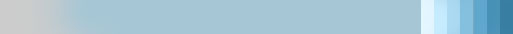 Scrum Team
Equipo
Dueño del Producto
Debe transformar las tareas del Sprint Backlog en un incremento de funcionalidad en el software.
Desarrollar el producto con calidad.
Auto-gestionado
Auto-organizado.
Multi-funcional
No mayor a ocho elementos.
Scrum Master
1
2
3
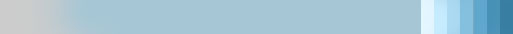 Reunión de Planificación del Sprint
Reunión de Planificación del Sprint
Reunión de Revisión del Sprint
Reunión Scrum
Reunión que se realiza al inicio del ciclo Sprint.
Se hace conjuntamente con el Propietario del producto el Scrum Master y el equipo Scrum.
Seleccionar qué trabajo se hará.
1
2
3
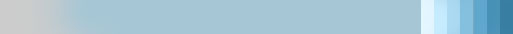 Reunión Scrum
Reunión Scrum
Reunión de Planificación del Sprint
Reunión de Revisión del Sprint
Reunión diaria, informal, interactiva, ágil de no mas de 30 minutos.
Primera actividad del día
Todos los miembros del equipo acuden
Que trabajo se ha realizado desde la reunión anterior.
Trabajo que se va a hacer hasta la próxima reunión.
Impedimentos que deben solventarse para proseguir con el trabajo.
1
2
3
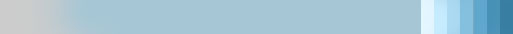 Sprint Review
Reunión de Revisión del Sprint
Reunión de Planificación del Sprint
Se realiza al final de cada Sprint.
Revisar el trabajo que fue completado y no completado.
Presentar el trabajo completado a los interesados (“demo”).
Reunión Scrum
1
2
3
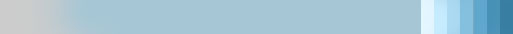 Historias de Usuario
Técnica para especificar los requerimientos.
Son tarjetas de papel.
Debe ser lo suficientemente comprensible y delimitada para que los           programadores puedan implementarla en unas semanas.
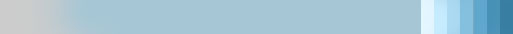 Desarrollo del Proyecto
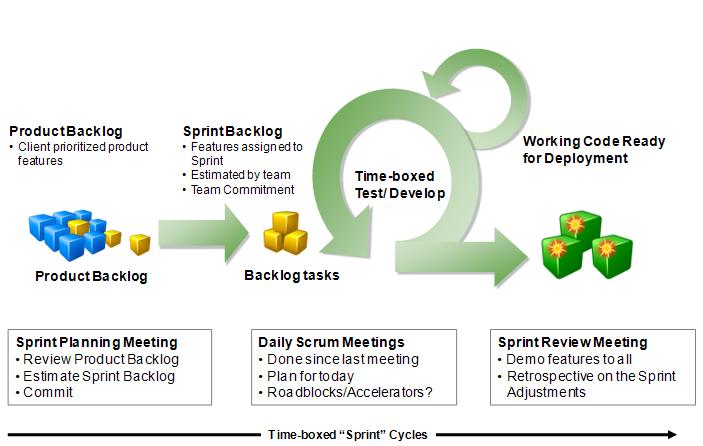 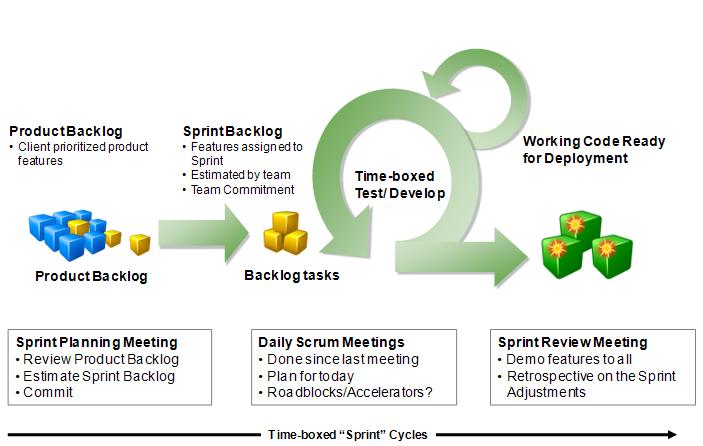 Pila del Producto
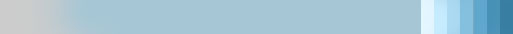 Planificación del Sprint
Planificación del Sprint
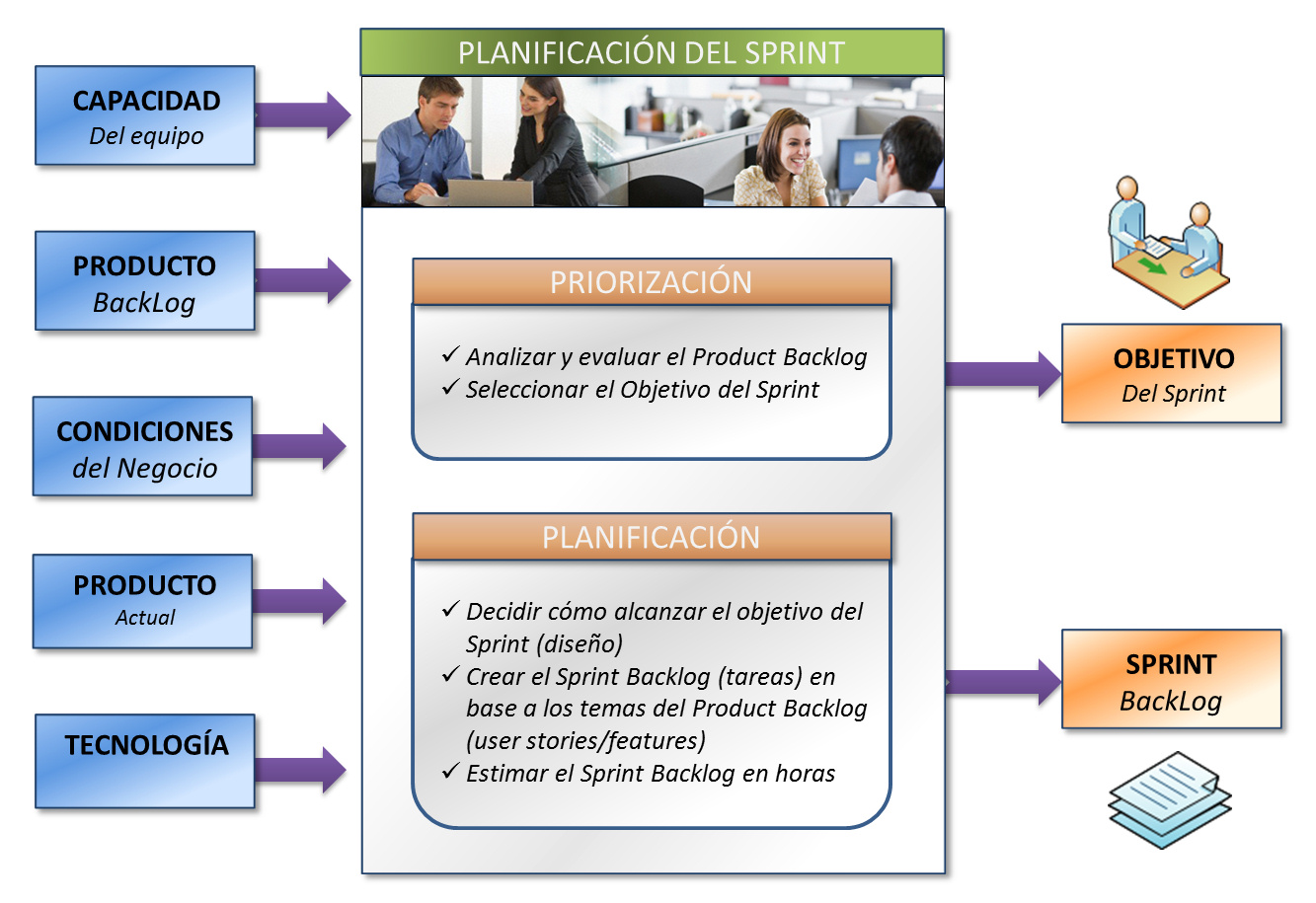 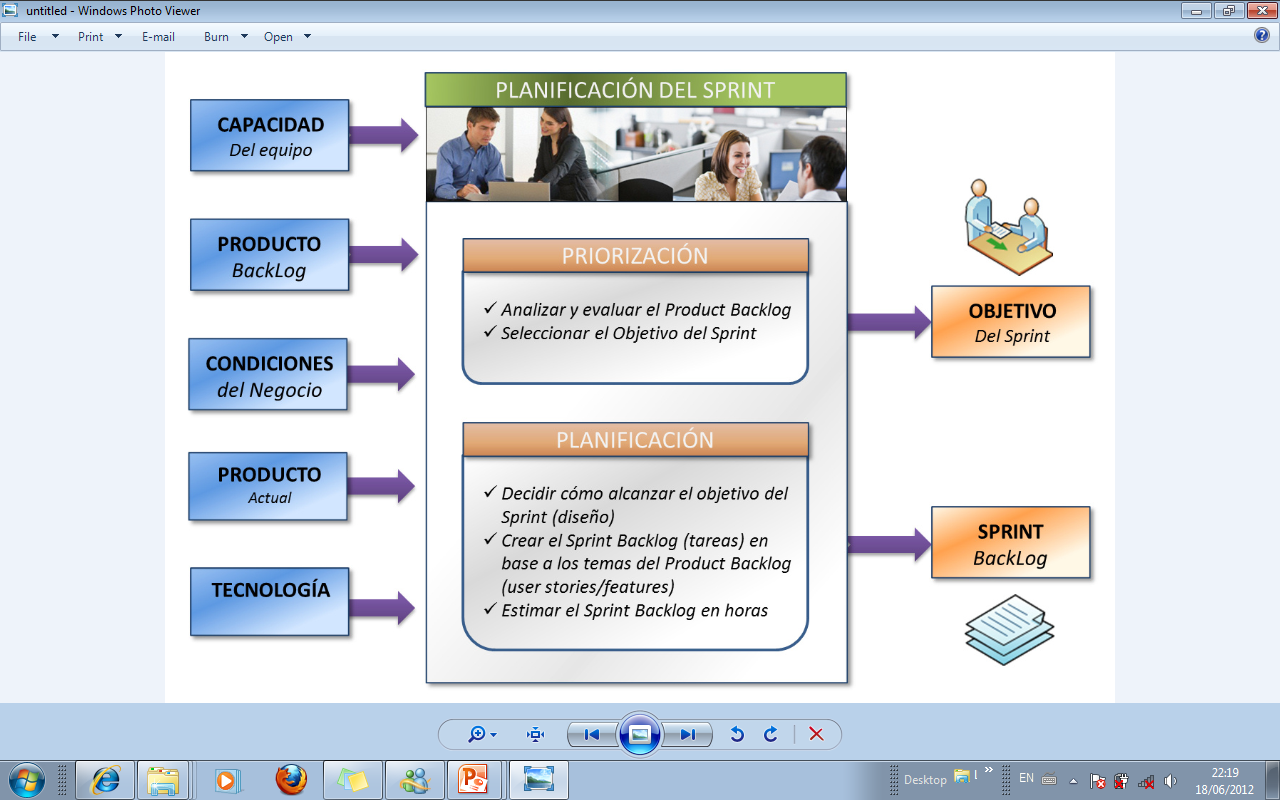 Pila de Producto
Objetivo del Sprint
Analizar y evaluar la Pila de Producto
Seleccionar el objetivo del Sprint
Priorización
Capacidad del Equipo
Tecnología
Planificación
Pila de Tareas
Decidir cómo alcanzar el objetivo del Sprint
Crear la Pila de Tareas en base a los temas  de la Pila de Producto (Historias de usuarios)
Estimar la Pila de Tareas en horas
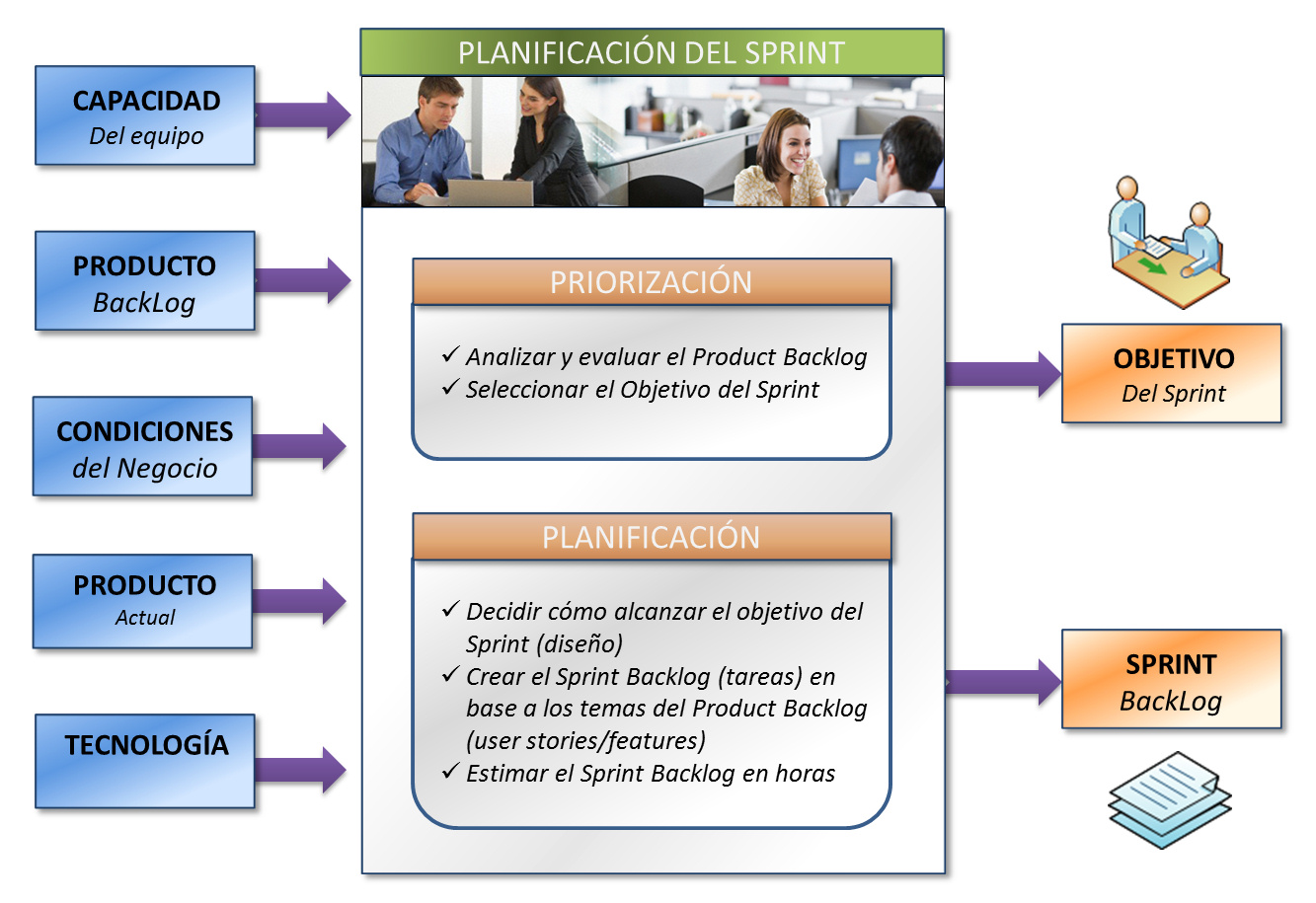 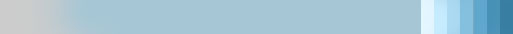 Desarrollo del Proyecto
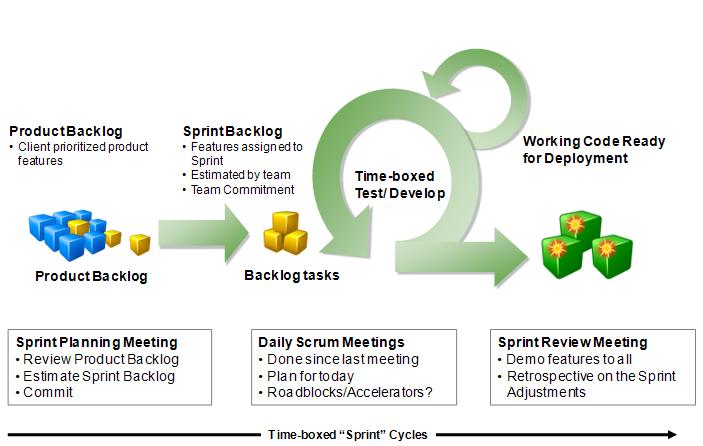 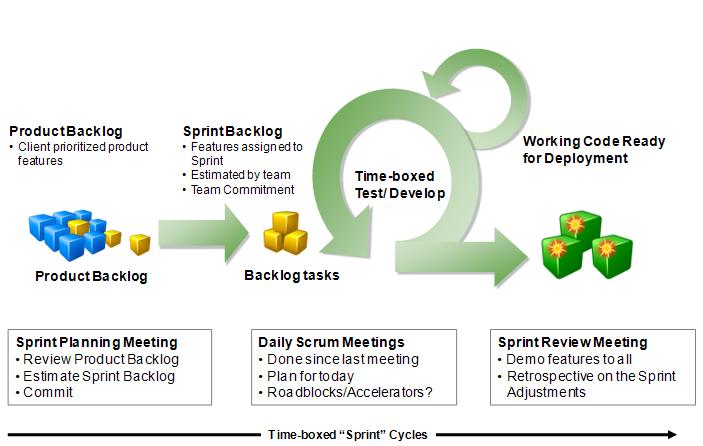 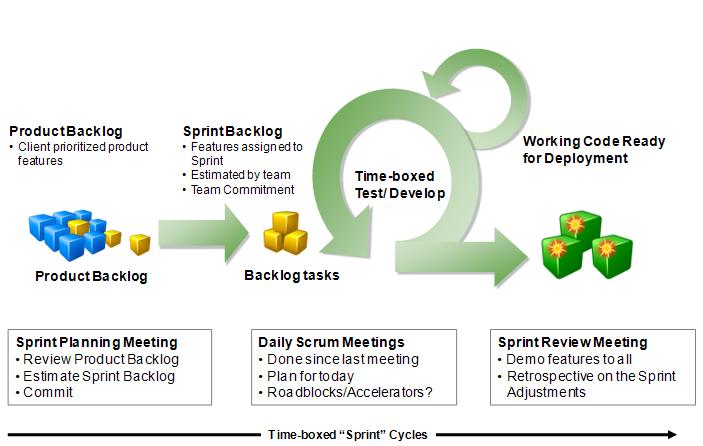 Pila del Producto
Pila de Tareas
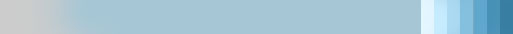 Desarrollo del Proyecto
Sprint
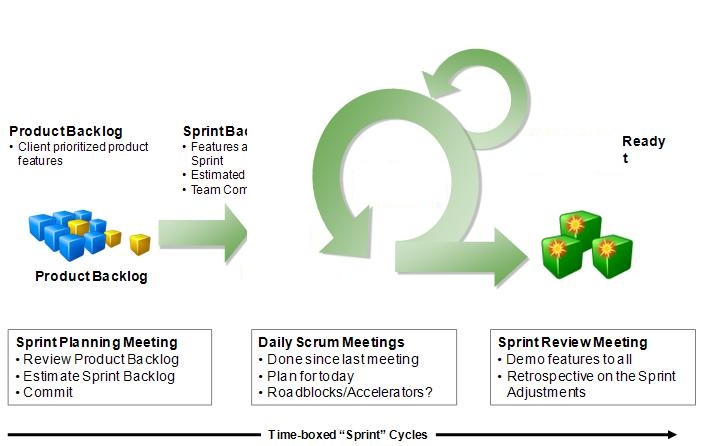 24 
Horas
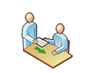 2 a 4 
Semanas
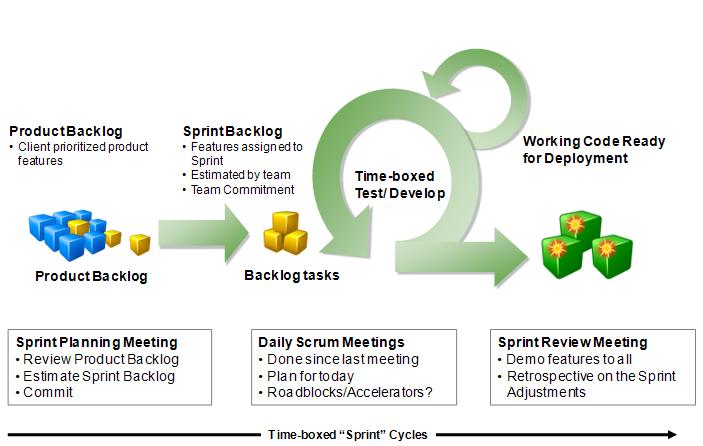 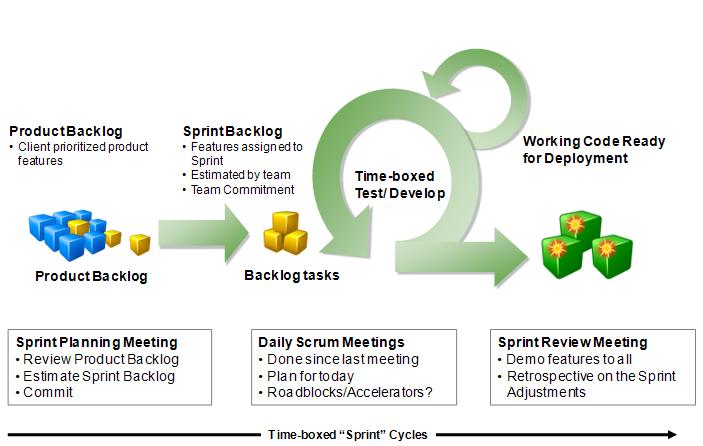 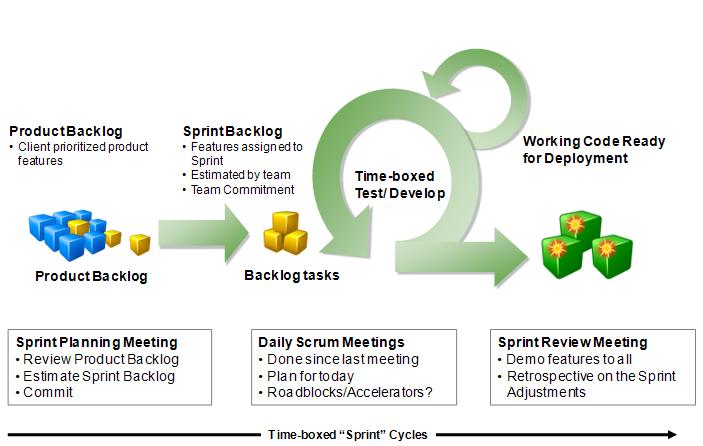 Pila del Producto
Pila de Tareas
Diseño Simple
Testing
Refactorizar
Programación en Parejas 
Integración Continua
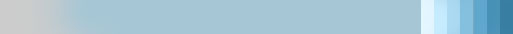 Desarrollo del Proyecto
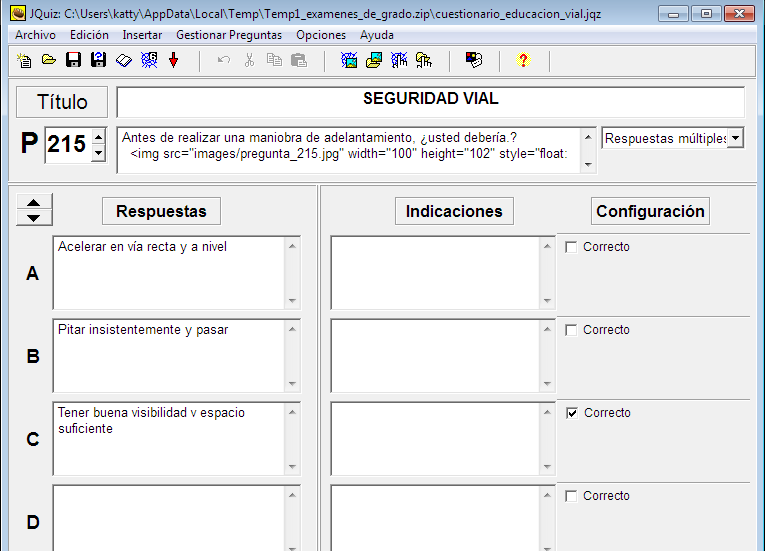 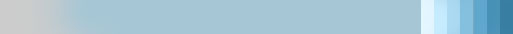 PRESENTACIÓN DEL SISTEMA
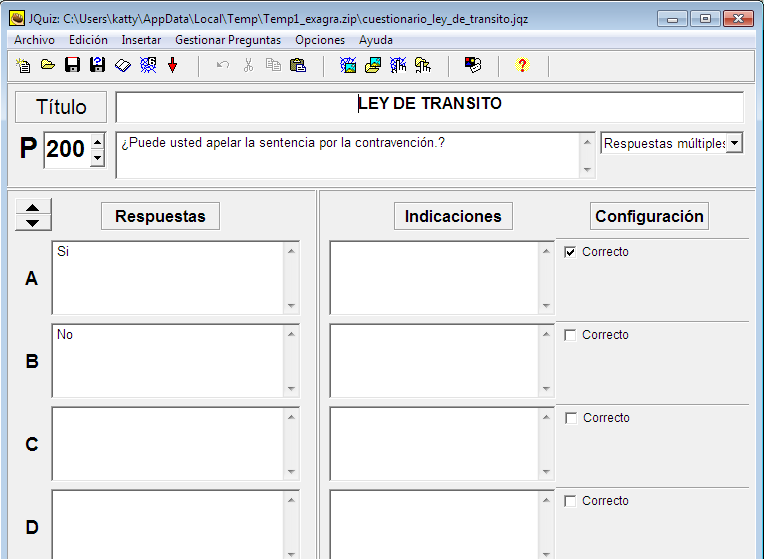 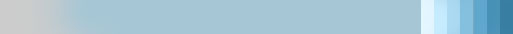 PRESENTACIÓN DEL SISTEMA
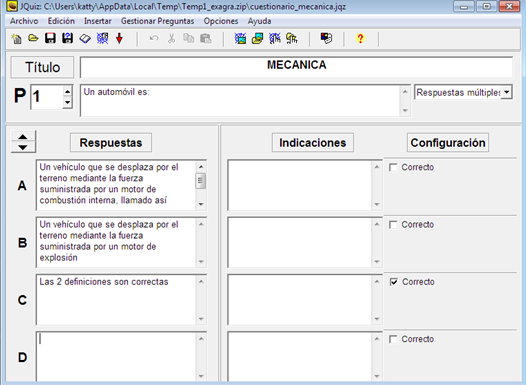 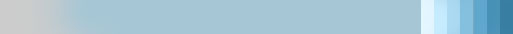 PRESENTACIÓN DEL SISTEMA
Configuración
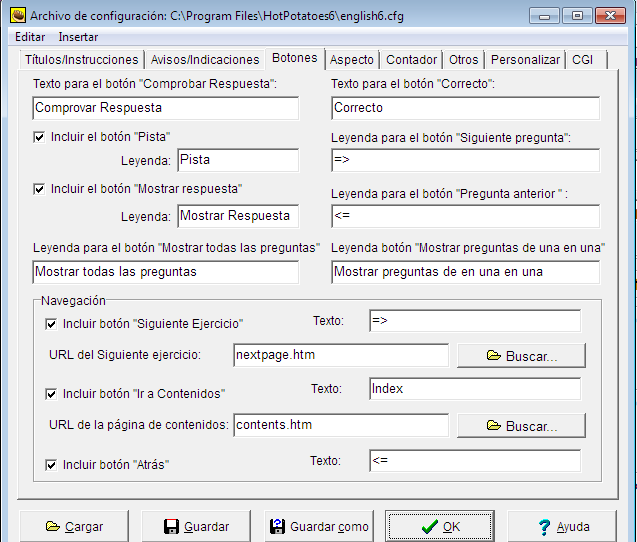 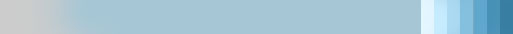 PRESENTACIÓN DEL SISTEMA
Configuración
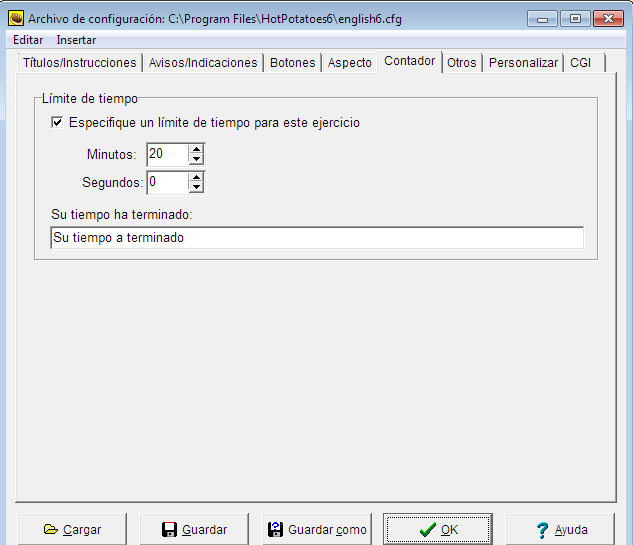 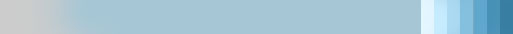 PRESENTACIÓN DEL SISTEMA
Configuración
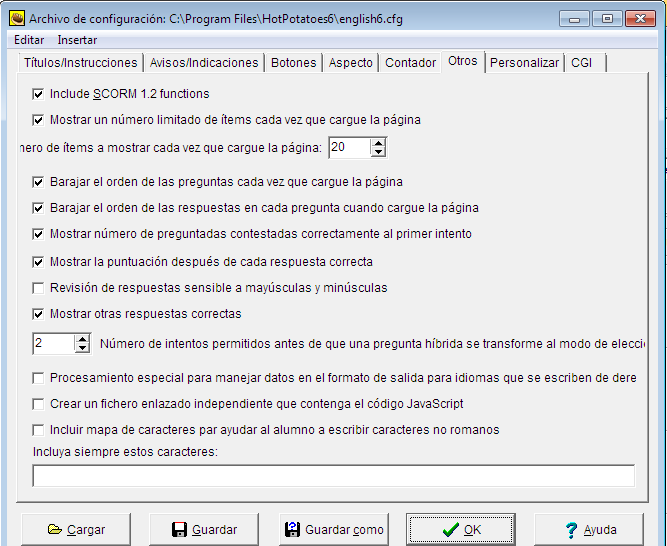 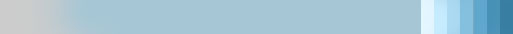 PRESENTACIÓN DEL SISTEMA
Configuración
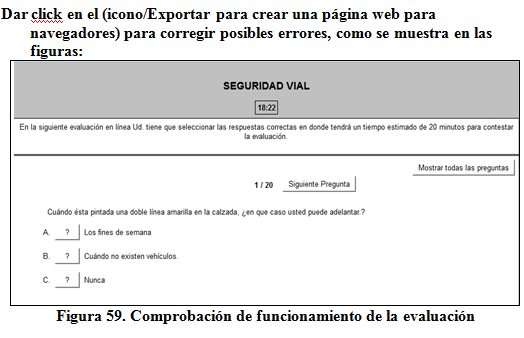 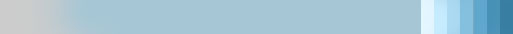 PRESENTACIÓN DEL SISTEMA
Configuración
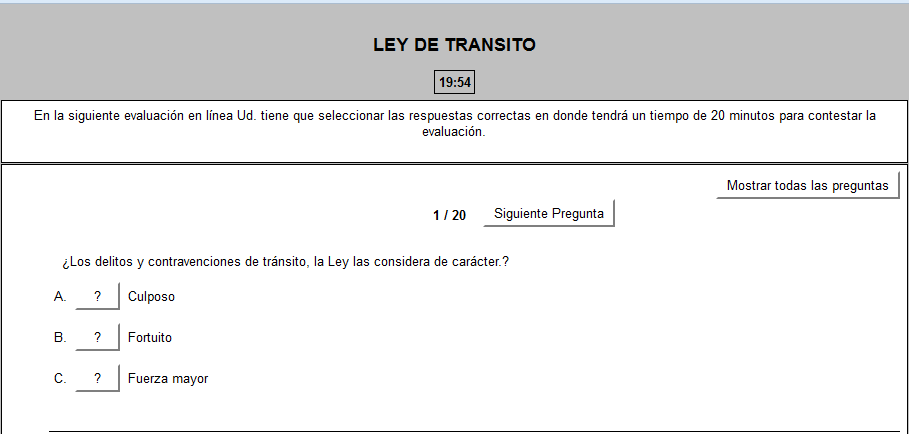 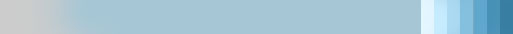 PRESENTACIÓN DEL SISTEMA
Configuración
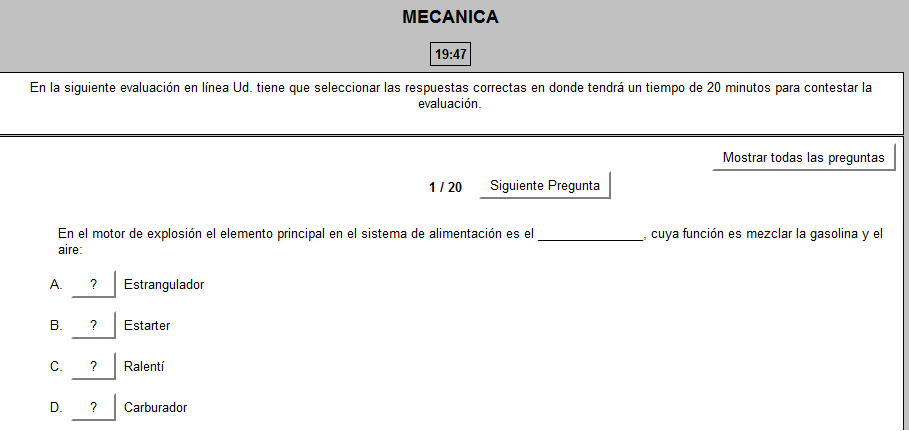 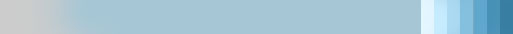 PRESENTACIÓN DEL SISTEMA
Configuración
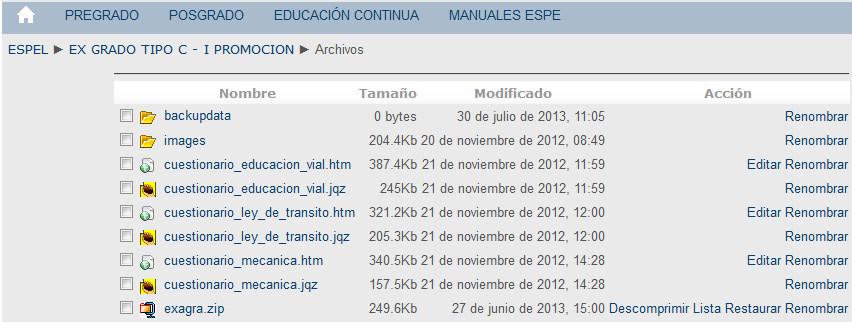 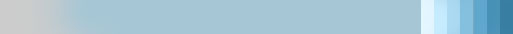 PRESENTACIÓN DEL SISTEMA
Configuración
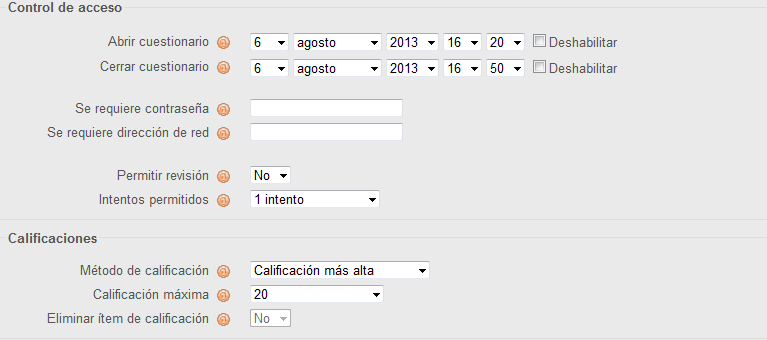 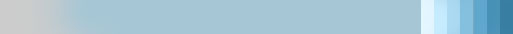 PRESENTACIÓN DEL SISTEMA
Evaluación
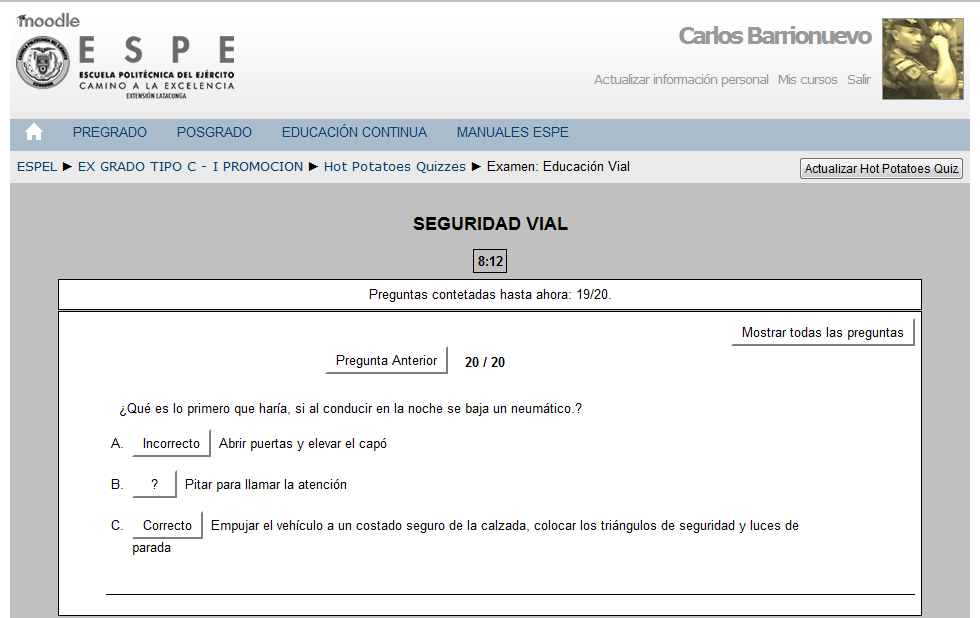 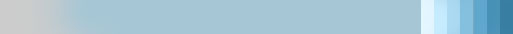 PRESENTACIÓN DEL SISTEMA
Evaluación
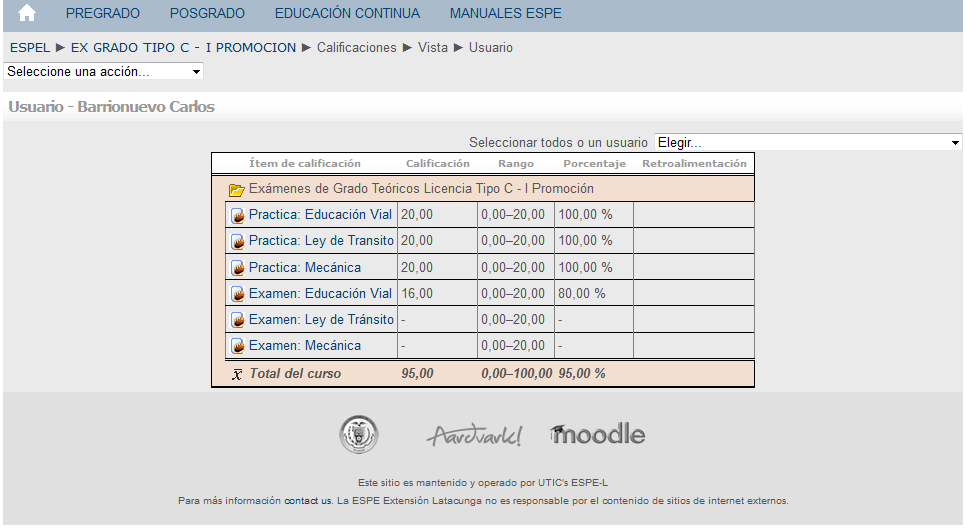 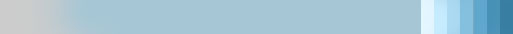 PRESENTACIÓN DEL SISTEMA
Configuración
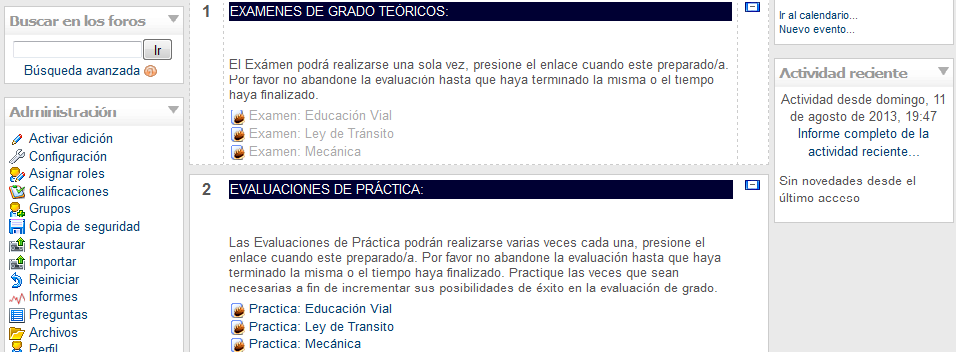 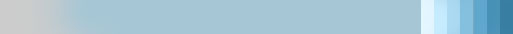 CONCLUSIONES
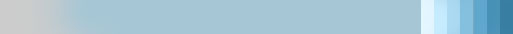 CONCLUSIONES
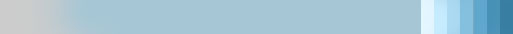 CONCLUSIONES
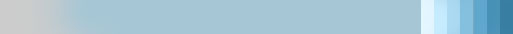 RECOMENDACIONES
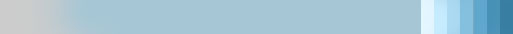 RECOMENDACIONES
Gracias.